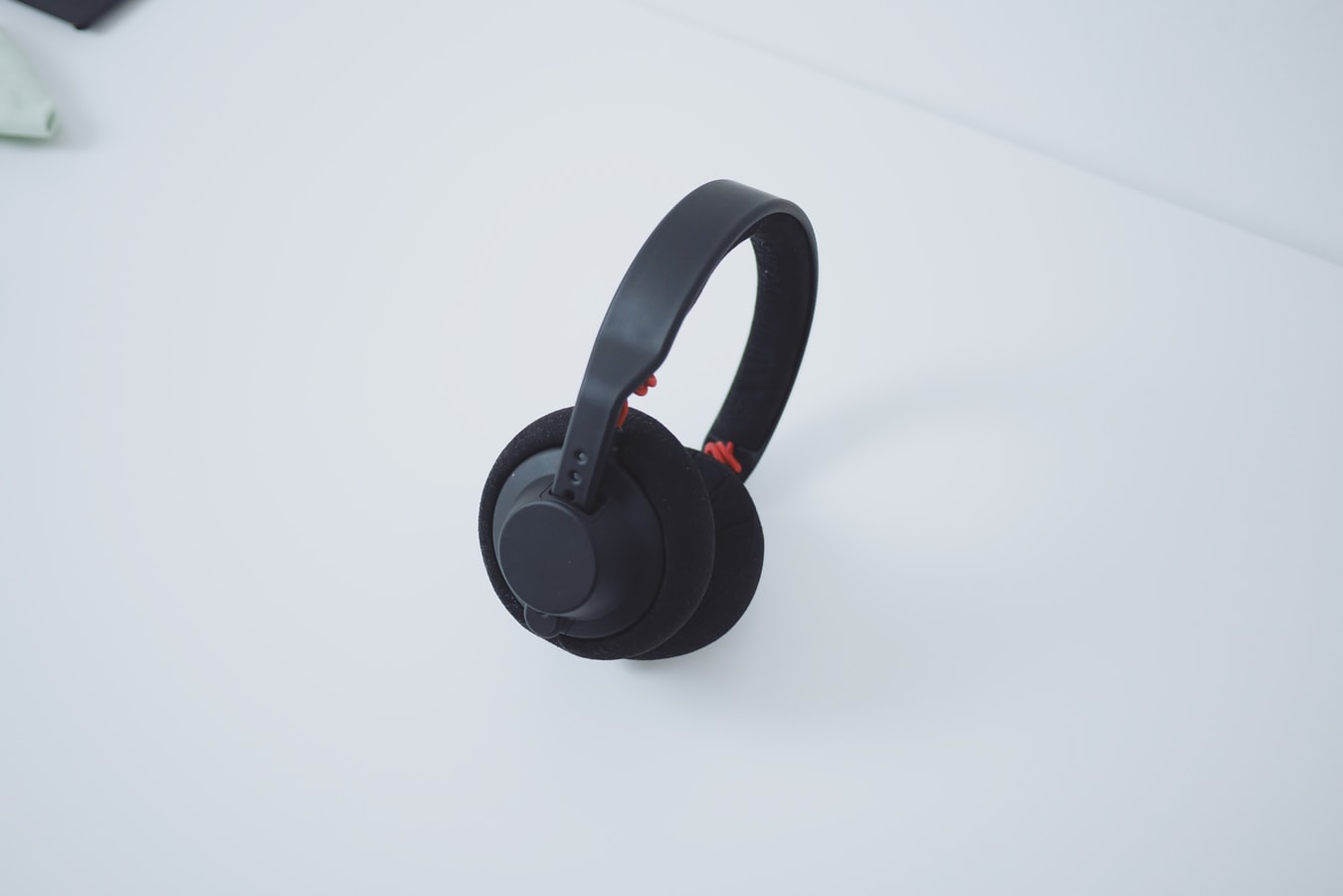 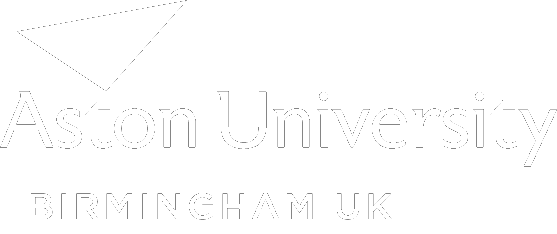 This session 
may be recorded
Please note that many sessions are recorded for review purposes. Your participation is on the basis that you consent to the recording of the session. If you have any concerns over this matter we suggest that you discuss them with the person leading or moderating the session.